Git Version Control
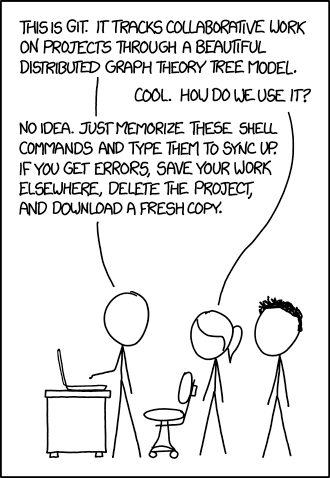 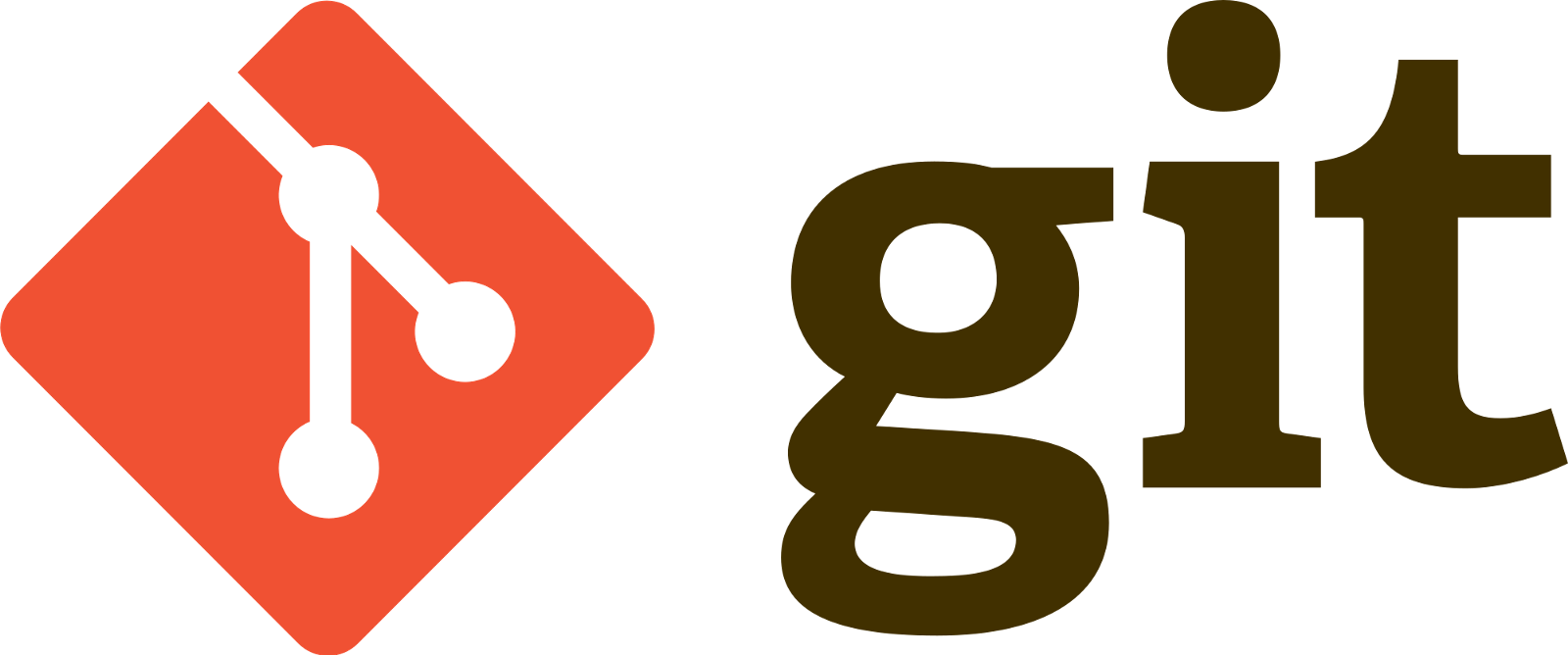 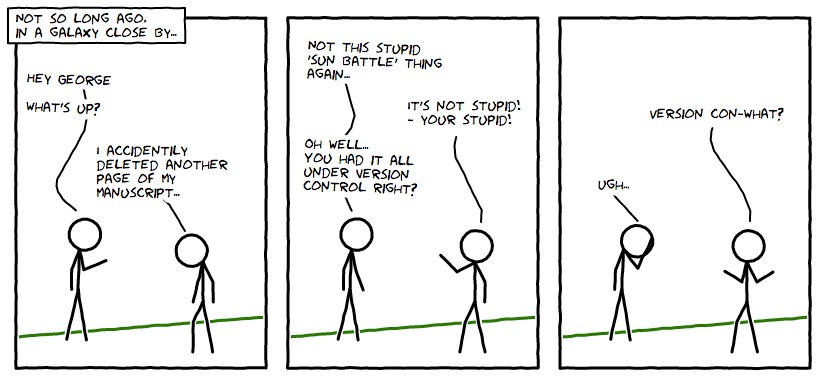 Git is a term of insult with origins in British English denoting an unpleasant, silly, incompetent, annoying, senile, elderly or childish person.
Microsoft Word Track changes
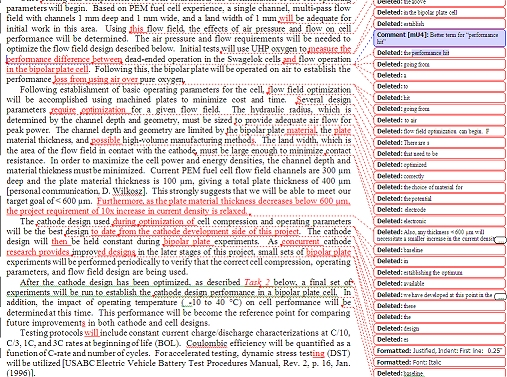 Microsoft Word Track changes
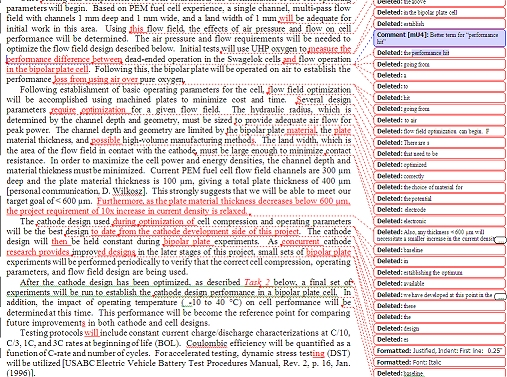 YIKES
The ‘diff’ tool can tell us about file changes
Based on the “Longest Common Subsequence” algorithm
It’s line based
Can show a set of line additions/deletions needed to make the second file from the first
Diff Example:
Original File
New File
Changed to pass by ref
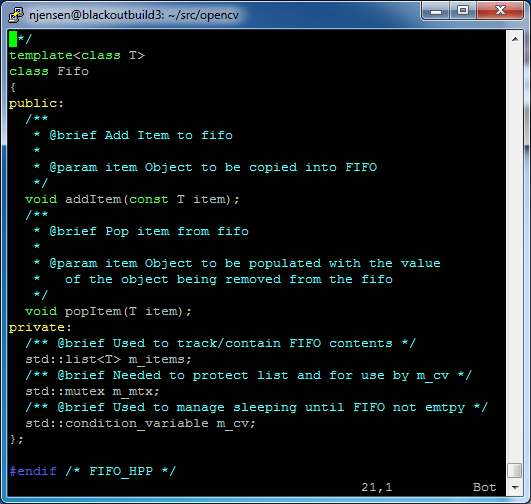 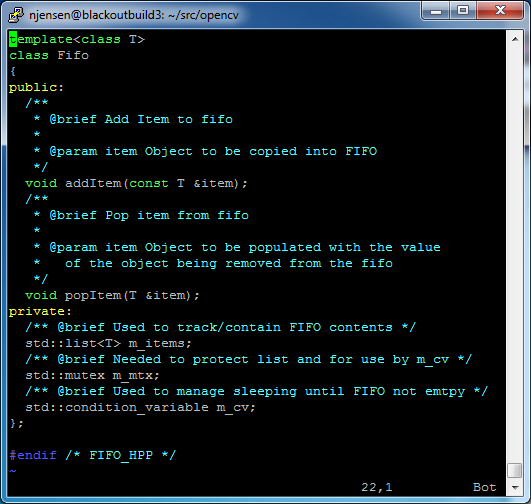 Old file details
Hunk Description
Begins at line 28 and runs for 14 lines in old file
Begins at line 28 and runs for 14 lines in new file
New file details
Diff Example:(patch file)
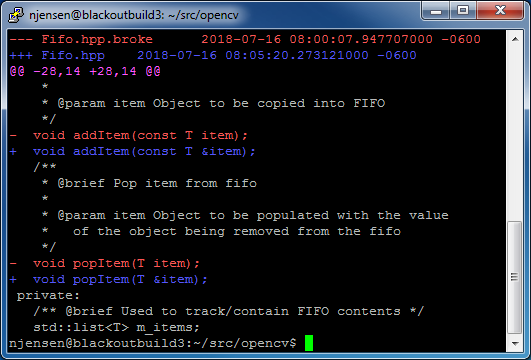 Changed “Hunk”
+ show added lines
- shows deleted lines
Here’s the paradigm shift:
In the real world, source can be long-lived
I have many source files more than 10 years old (an eternity)
They are still valuable, but they have changed over time
Today’s source file is yesterday’s file with a number of patches
I was going to list all the ways this was useful and cool, but I ran out of room.  Let’s build our own list
On to the version control system
A complex code base is can be thought of merely a large set of patches (change sets)
My current code base has ~5000 change sets, and that is just since I migrated to git (three or four years ago)
A version control system:
Is an organized/automated way to manage all these change sets
Allows multiple people to exchange change sets
Identify and resolve when change sets conflict with each other
CVS, SVN, Mercurial, and Git are all version control systems
We’ll focus on Git
Directed Acyclical Graph(Awesome computer science content)
Edge
Vertex
Common/useful CS data structure
Has vertices and edges
Vertex has content
Edge shows relationships between content
Once again, I started listing cool things to build with DAGs – it’s too long
Let’s build our own list in class
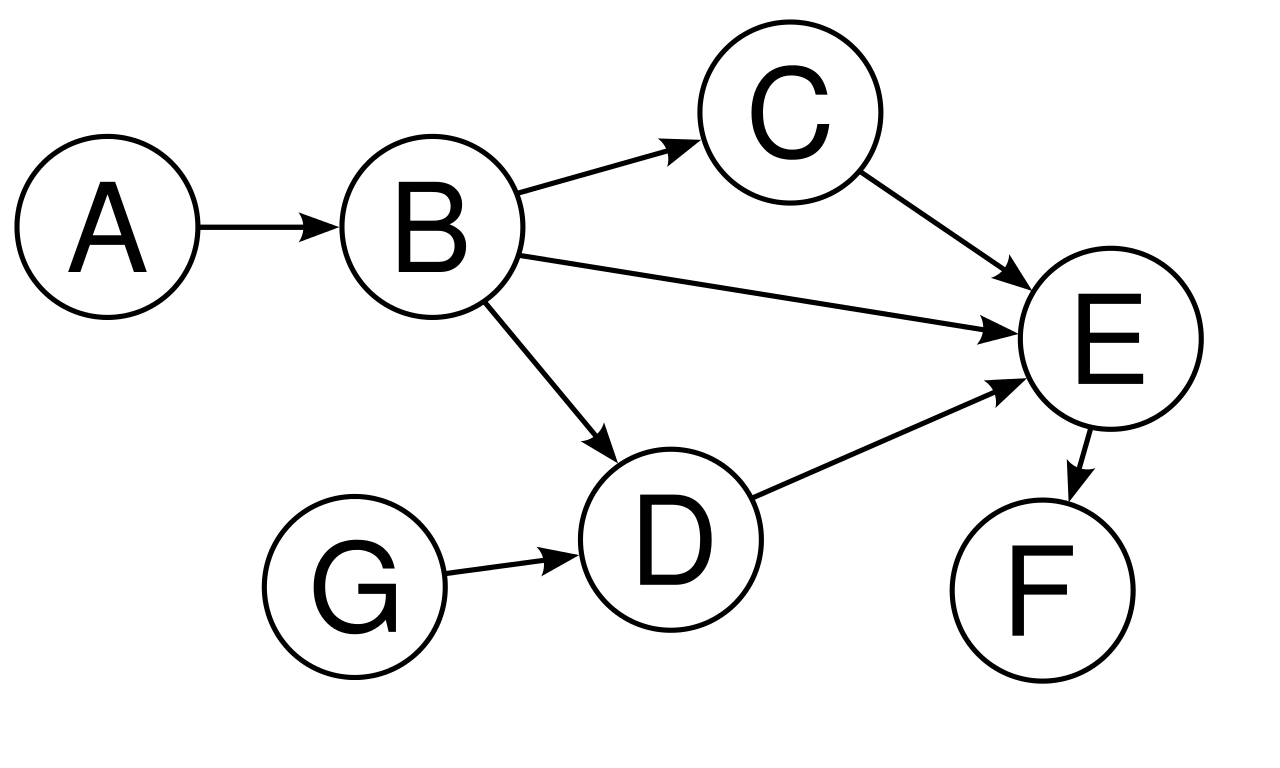 Git manages change sets in a DAG
A vertex stores a change set
An edge points to the parent change set, (replay order)
The vertices are stored as simple files identified by a SHA-1 hash -- https://en.wikipedia.org/wiki/SHA-1
Git keeps pointers to certain change sets so we can “check out” our code at certain points
Change to by-ref passing
master
B
A
Original source
File
Git change sets can be pushed/pulled to/from other repositories
The pointers (references) are also moved
Could be on the same server or a different server via
http, file, ssh, or git protocols
Change to by-ref passing
master
B
A
Original source
File
Step 1: Developer clones repo
Clone Repo
Bare Repo (origin)
=>
master
Remotes/
origin/master
master
A
A
Step 2: Developer commits a change set
Clone Repo
Bare Repo (origin)
master
B
master
Remotes/
origin/master
A
A
Step 3: Developer pushes change set
Clone Repo
Bare Repo (origin)
<=
master
Remotes/
origin/master
master
B
B
A
A
Other Git functionality
Truly distributed nature
Multiple users
Branching and merging
Stashing
Bisecting
Rebasing
Conflict detection and resolution
In Class Exercise